EYFS phonics
Focus sounds; y z zz qu
Recap:Can you remember these sounds?
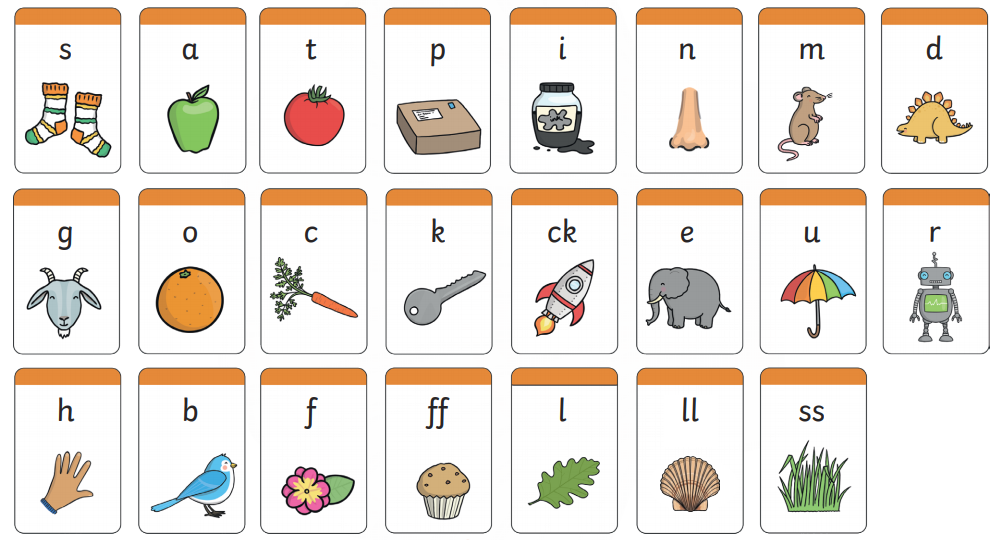 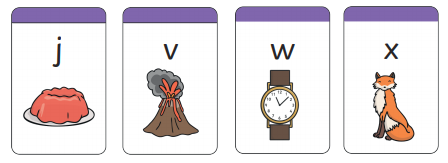 Y y
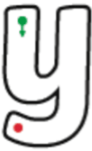 Can you write a y in the air with your finger. Then practice with a pencil.

Sound talk each word;
y e s  	yes
y a k   	yak
y e ll   	yell
Buried treasure- revise all phase 2

https://www.phonicsplay.co.uk/resources/phase/2/buried-treasure
Can you write each word with your pencil? Hide your screen and segment each word to spell it.
Zz, zz‘zz’ makes a long z sound.
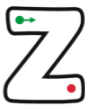 Write a z in the air with your finger. Can you make
		a buzzing sound like a bee?

Sound out the words and match them to the picture.






Challenge- Can you hide the words and use your sounds to
label the pictures yourself?
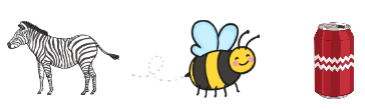 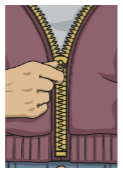 zip
buzz
zebra
fizz
qu- two letters that make one sound.This is a digraph.
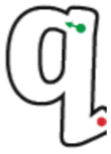 Can you write a q in the air with your finger. Then practice with a pencil.
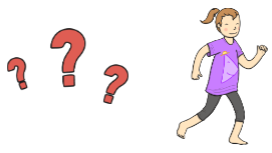 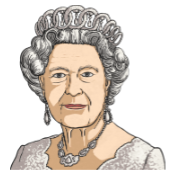 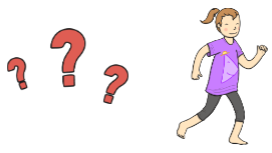 queen				quiz				quick
qu- two letters that make one sound.This is a digraph.
Sound spotter- Can you find all of the ‘qu’ sounds below?
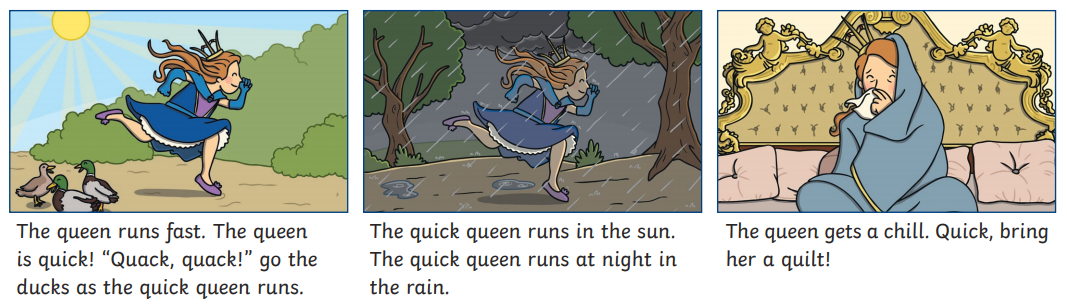 Sight words
Sight words break the rules. They can not be sounded out. We just have to learn what they look like.
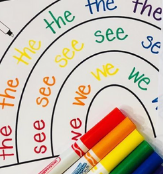 Rainbow sight words-
Write your sight words using different colours in the shape of a rainbow.
go
no
the
I
so
to
Listen to the wizard’s tricky words song:
https://www.bbc.co.uk/bitesize/topics/zf2yf4j/articles/zdrd8xs
Useful website games:
https://lettersandsounds.org.uk/for-home/reception
https://www.phonicsplay.co.uk/resources/phase/2/pick-a-picture (phonics play, phase 2, pick and picture set 1-5. Username- march20, password- home)
https://www.phonicsbloom.com/uk/game/odd-and-bob?phase=2 (phonics bloom, phase 2, odd and bob, set up to r. Username- march20, password- home)


Alphablocks videos:
https://www.youtube.com/watch?v=VxBEmaaSh1c 
https://www.youtube.com/watch?v=WD4-vPkeIqs